Systems Analysisand Design
Learning Objectives
Concisely define each of the following key database design terms: relation, primary key, normalization, functional dependency, foreign key, referential integrity, field, data type, null value, denormalization, file organization, index, and secondary key.
Explain the role of designing databases in the analysis and design of an information system.
Transform an entity-relationship (E-R) diagram into an equivalent set of well-structured (normalized) relations.
Learning Objectives
Merge normalized relations from separate user views into a consolidated set of well-structured relations.
Choose storage formats for fields in database tables.
Translate well-structured relations into efficient database tables.
Explain when to use different types of file organizations to store computer files.
Describe the purpose of indexes and the important considerations in selecting attributes to be indexed
Introduction
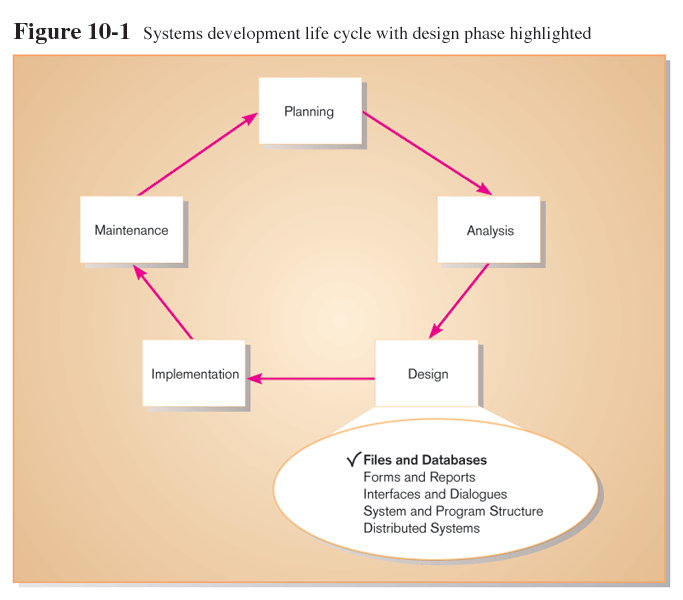 Database Design
File and database design occurs in two steps.
Develop a logical database model, which describes data using notation that corresponds to a data organization used by a database management system.
Relational database model.
Prescribe the technical specifications for computer files and databases in which to store the data.
Physical database design provides specifications.
Logical and physical database design in parallel with other system design steps.
The Process of Database Design
Four key steps in logical database modeling and design:
Develop a logical data model for each known user interface for the application using normalization principles.
Combine normalized data requirements from all user interfaces into one consolidated logical database model (view integration).
Translate the conceptual E-R data model for the application into normalized data requirements.
Compare the consolidated logical database design with the translated E-R model and produce one final logical database model for the application
Process of Database Design
Physical Design
Based upon results of logical database design
Key decisions
Choosing storage format (data type its length, number of decimal places, min and max values.) for each attribute from the logical database model
Grouping attributes from the logical database model into physical records (data structure)
Arranging related records in secondary memory (hard disks and magnetic tapes) so that records can be stored, retrieved and updated rapidly
Selecting media and structures for storing data to make access more efficient
Deliverables and Outcomes
Logical database design 
Normalized relations are the primary deliverable.
Must account for every data element on a system input or output.
Physical database design
Convert relations into database tables.
Programmers and database analysts code the definitions of the database.
Written in Structured Query Language (SQL).
Relational Database Model
Data represented as a set of related tables or relations
Relation
A named, two-dimensional table of data.  Each relation consists of a set of named columns and an arbitrary number of unnamed rows
Properties that distinguish them from other non relational tables:
Entries in cells are simple- it has a single value
Entries in columns are from the same set of values
Each row is unique
The sequence of columns can be interchanged without changing the meaning or use of the relation
The rows may be interchanged or stored in any sequence
Table with multivalued attributes, not in 1st normal form
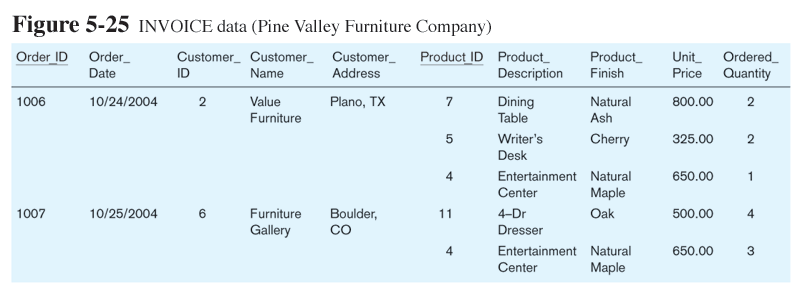 Note: this is NOT a relation
Table with no multivalued attributes and unique rows, in 1st normal form
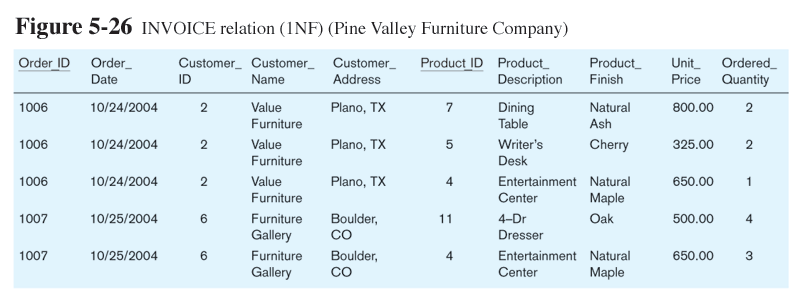 Well-Structured Relation and Primary key
Well-Structured Relation (or table)
A relation that contains a minimum amount of redundancy;
Allows users to insert, modify, and delete the rows without errors or inconsistencies.
Primary Key
An attribute whose value is unique across all occurrences of a relation.
All relations have a primary key.
This is how rows are ensured to be unique.
A primary key may involve a single attribute or be composed of multiple attributes.
Normalization
Normalization: the process of converting complex data structures into simple, stable data structures.
First Normal From (1NF)
Unique rows, no multivalued attributes.
All relations are in 1NF.
Second Normal Form (2NF)
Each nonprimary key attribute is identified by the whole key (called full functional dependency). In figure 10-7 both the EMP ID and Course can identify the Date-Completed. 
Third Normal Form (3NF)
Nonprimary key attributes do not depend on each other (i.e. no transitive dependencies).
The result of normalization is that every nonprimary key attribute depends upon the whole primary key.
Functional Dependencies
Functional Dependency

A particular relationship between two attributes.  
For a given relation, attribute B is functionally dependent on attribute A if, for every valid value of A, that value of A uniquely determines the value of B.
The functional dependence of B on A is represented by A→B. 
examples are order number -> order date, or    invoice number-> invoice date and order number.
Functional dependency is not a mathematical dependency.
Instances (or sample data) in a relation do not prove the existence of a functional dependency.
Knowledge of problem domain is most reliable method for identifying functional dependency.
Second Normal Form
Second Normal Form (2NF) is
A relation is in second normal form (2NF) if any of the following conditions apply:
The primary key consists of only one attribute
No non-primary key attributes exist in the relation
Every non-primary key attribute is functionally dependent on the full set of primary key attributes, in figure 10-6 EMPLOYEE2 is not 2NF because date completed depends on EMP_id and Course, but name, salary, and dept depend on EMP_id not Course .
Second Normal Form
Conversion to second normal form (2NF)
To convert a relation into 2NF, decompose the relation into new relations using the attributes, called determinants, that determine other attributes
The determinants become the primary key of the new relation, Converting figure 10-6 to 2NF we need to split it to Figure 10-5 and 10-7.
Third Normal Form
Third Normal Form (3NF) is
A relation is in third normal form (3NF) if it is in second normal form (2NF) and there are no functional (transitive) dependencies between two (or more) nonprimary key attributes.
 See figure 10-9 SALES (customer_id, name, salesperson, region) where region is functionally dependent on salesperson and salesperson is functionally dependent on customer_id-. See how the transitive dependencies removed by creating two relations one named SALES1 (customer id, customer name, salesperson) and other is SPERSON (salesperson, region)
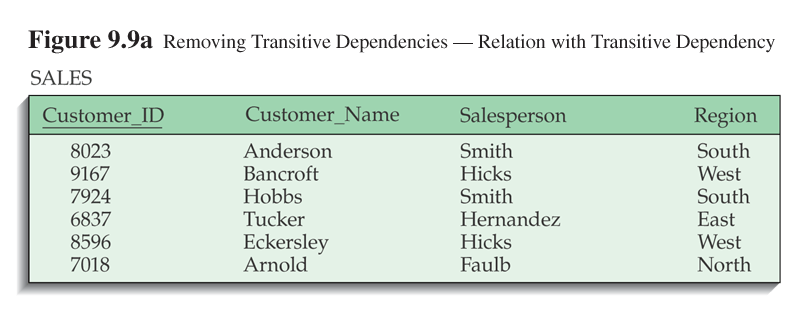 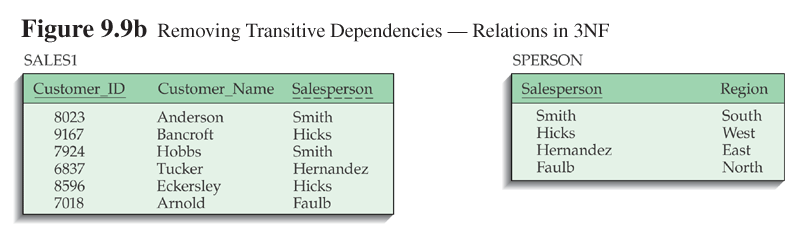 Foreign Keys and referential integrity
Foreign Key
An attribute that appears as a non-primary key attribute in one relation and as a primary key attribute (or part of a primary key) in another relation- The FK must satisfy referential integrity.
Referential Integrity
An integrity constraint specifying that the value (or existence) of an attribute in one relation depends on the value (or existence) of the same attribute in another relation (the value of Salesperson in each row of Sales1 is limited to only the current values of current Salesperson in the Sperson table)
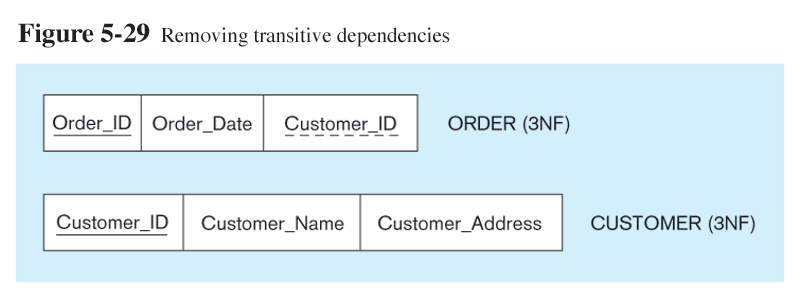 Cis339
Transforming E-R Diagrams into Relations
It is useful to transform the conceptual data model (E-R) into normalized relations, then merge all in one final, consolidated set of relation which can be accomplished by the following steps:
Represent entities
Represent relationships
Normalize the relations
Merge the relations
Transforming E-R Diagrams into Relations
Represent Entities
Each regular entity type in an E-R is transformed into a relation
The identifier of the entity type becomes the primary key of the corresponding relation
The primary key must satisfy the following two conditions
The key should be none-redundant, which mean no attribute in the key can be deleted without destroying its unique identification
The value of the key must uniquely identify every row in the relation
The entity type label is translates into a relation name.
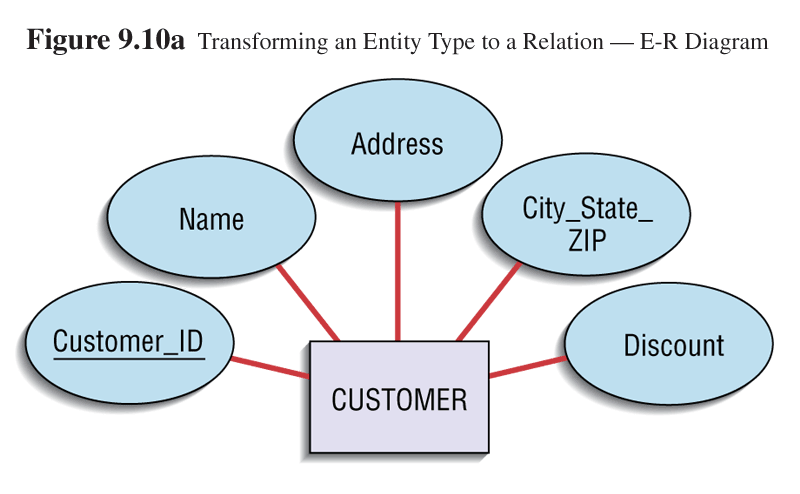 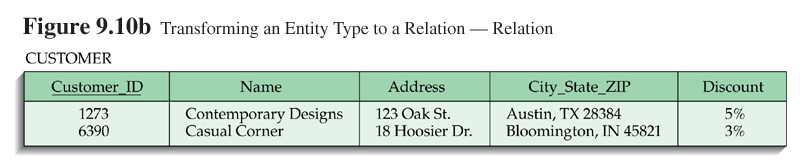 Transforming E-R Diagrams into Relations
Represent Relationships
Binary 1:N Relationships
Add the primary key attribute (or attributes) of the entity on the one side of the relationship as a foreign key in the relation on the many side
The one side migrates to the many side, see figure 10-11 where CUSTOMER ID  which it is the primary key in CUSTOMER becomes a FK  to the relation ORDER
Binary or Unary 1:1
Three possible options
Add the primary key of A as a foreign key of B
Add the primary key of B as a foreign key of A
Both of the above
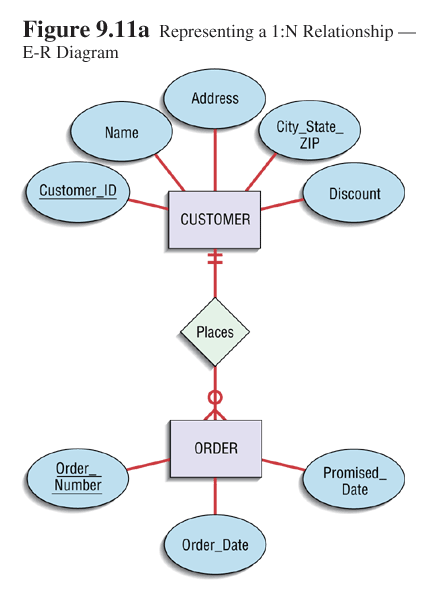 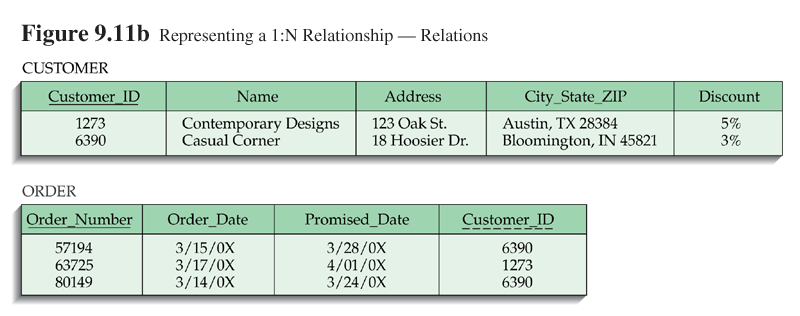 Transforming E-R Diagrams into Relations
Represent Relationships (continued)
Binary and Higher M:N relationships
Create another relation and include primary keys of all relations as primary key (composite) of new relation
Unary 1:N Relationships
Relationship between instances of a single entity type
Utilize a recursive foreign key
A foreign key in a relation that references the primary key values of that same relation  ex. EMPLOYEE(emp_id, Name, Birthdate, Manager_id)
Unary M:N Relationships
Create a separate relation
Primary key of new relation is a composite of two attributes that both take their values from the same primary key ex. ITEM(item_no, name, Cost) and ITEM_BILL( item_no, component_id, Quantity)
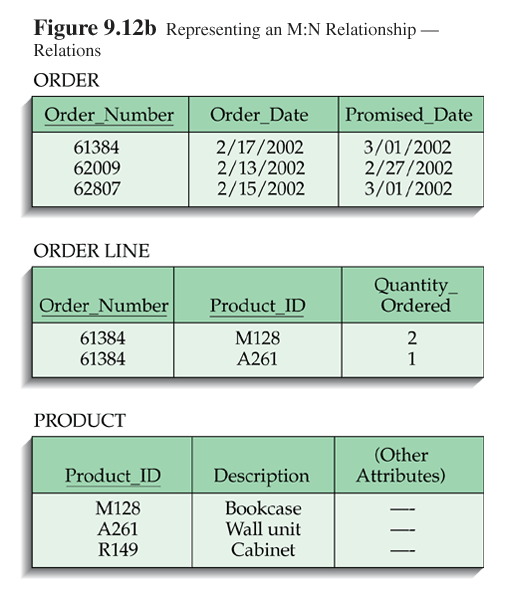 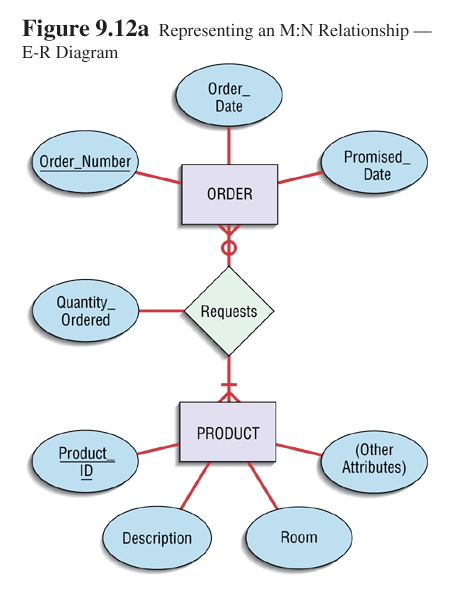 Mapping a unary M:N relationship
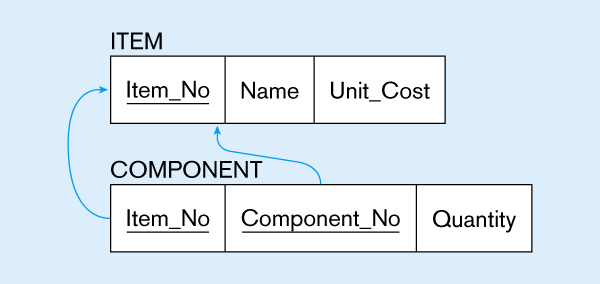 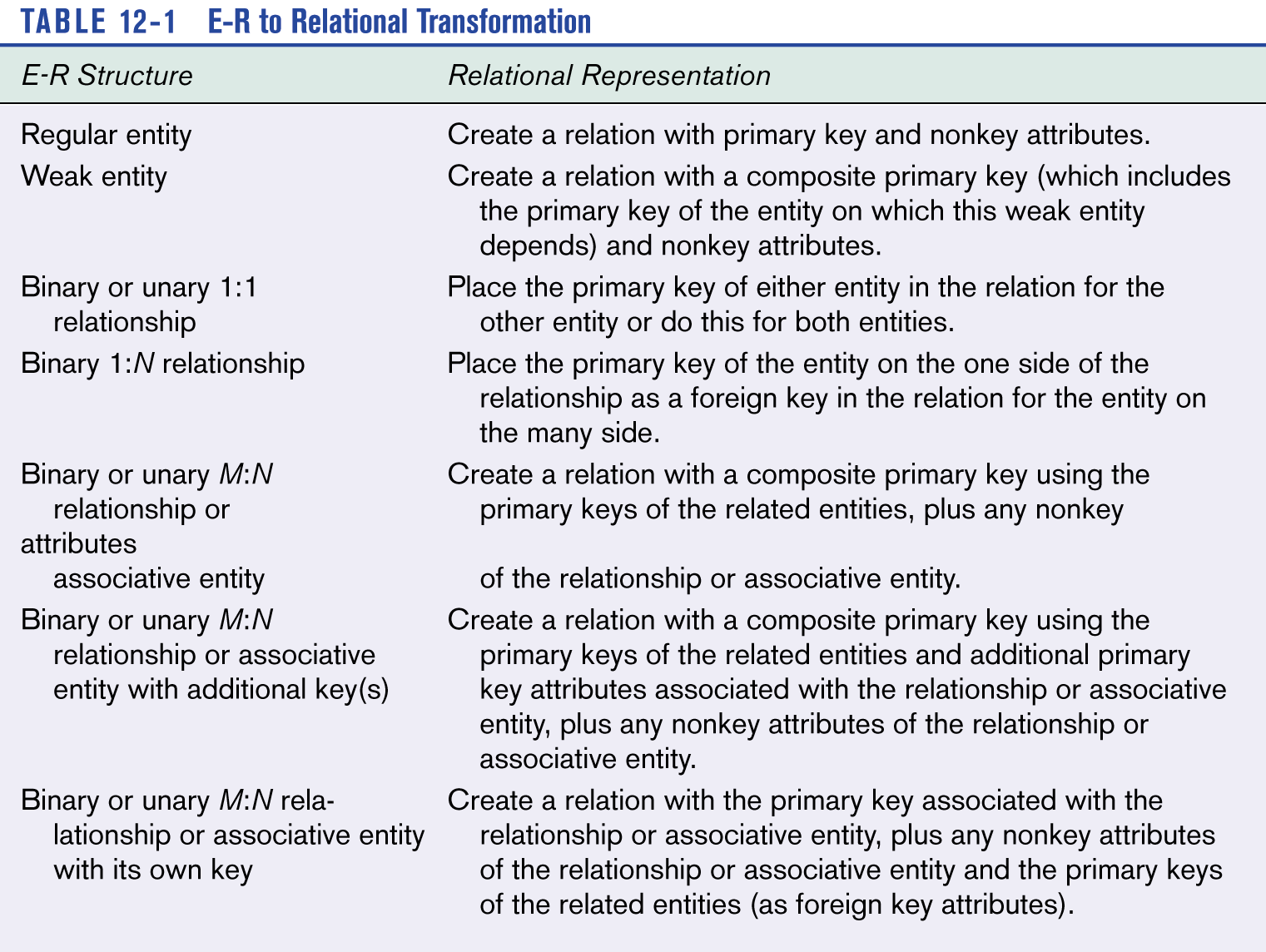 Merging Relations
Merging Relations (View Integration)
Purpose is to remove redundant relations, 
when modeling user interfaces, ex Employee1(EMP_id, Name, Address, Phone) and Employee2(Emp_id, Name, Address, Jobcode). Merge them in Employye(EMP_id, Name, Adress, Phone, Jobcoe)
View Integration Problems
Synonyms (student-id, matriculation-no)
Two different names used for the same attribute
When merging, get agreement from users on a single, standard name
Homonyms (Account which it could be saving account, checking account..)
A single attribute name that is used for two or more different attributes
Resolved by creating a new name
Dependencies between nonkeys (see next slide for example)
Dependencies may be created as a result of view integration
In order to resolve, the new relation must be normalized
For example consider the following:student1(student_id,major)student2(student_id,advisor)we can merge the two relations in one: student(student_id,major, advisor)Now what if there is an exactly one advisor for the major, then student is 2NF but not 3NF, because it contains functional dependencies . In order to make it 3NF we need to do:student(student_id,major)major advisor(major,advisor)
View Integration Problems continued
Class/ Subclass, relationship may be hidden in user views for example			patient1(patient_id,Name, Address)		patient2(patient_id,Room_number)	
   Initially it appears that we can emerge these two relation, However there are different type of patient, inpatient and outpatient. 	Patient(patient_id,Name, Address) 	inpatient(Patient_id,Room_no)			                   	outpatient(patient_id,Date_treated)
Physical File and Database Design
The following information is required:
Normalized relations, including volume estimates
Definitions of each attribute
Descriptions of where and when data are used, entered, retrieved, deleted and updated (including frequencies)
Expectations or requirements for response time and data integrity
Descriptions of the technologies used for implementing the files and database
Designing Fields
Field
The smallest unit of named application data recognized by system software
Each attribute from each relation will be represented as one or more fields
Choosing data types
Data Type
A coding scheme recognized by system software for representing organizational data
Four objectives
Minimize storage space
Represent all possible values of the field
Improve data integrity of the field
Support all data manipulations desired on the field
Calculated field: a field that can be derived from other database fields. It is common for an attribute to be mathematically related to other data. The calculate value is either stored or  computed when it is requested.
Methods of Controlling Data Integrity
Default Value
A value a field will assume unless an explicit value is entered for that field
Range Control
Limits range of values which can be entered into field
Referential Integrity
An integrity constraint specifying that the value (or existence) of an attribute in one relation depends on the value (or existence) of the same attribute in another relation  (foreign key must satisfy it)
Null Value
A special field value, distinct from 0, blank, or any other value, that indicates that the value for the field is missing or otherwise unknown
Designing Physical Tables
Relational database is a set of related tables
Physical Table
A named set of rows and columns that specifies the fields in each row of the table
Design Goals
Efficient use of secondary storage (disk space)
Disks are divided into units (pages) that can be read or written in one machine operation
Space is used most efficiently when the physical length of a table row divides close to evenly with storage unit
Efficient data processing
Data are most efficiently processed when stored next to each other in secondary memory (minimizing the I/O operation)
Designing Physical Tables
Denormalization
The process of splitting or combining normalized relations into physical tables based on affinity(relationship) of use of rows and fields (see figure 12-18 for examples of de-normalization where normalized relations is:
       Product(product_id, desc, weight, Color, unit_cost, rate, product_manager)        
      And denormalized relations are:
      Eng_product(product_id, desc, weight, color)
      Acc_product(product_id, unit_cost)
      Marketing_product(product_id, desc, color,price, ,product_manager).


De-normalization can increase the chance of errors and inconsistencies, it optimizes certain operations at the expense of others
Designing Physical Tables
De-normalization
Three common situations where de-normalization may be used and make sense:
Two entities with a one-to-one relationship example student(student_id,campus_address,application_id)
   application(application_id, application_date,student_id)	
Denorm to Student(student_id,…..,application_date…)	         application date may be null	
2. A many-to-many relationship with nonkey attributes  vendor(vend, address, contact_name)
   Item(item_no, desc)
   Price(vend, item, price)  denorm to:
   vend(vend,address, contact_name)
   Item_quote(vend, item_no, desc, price)
3. Reference data fig 12-19 shows that ITEMs have the same storage instruction, we can merge storage instruction table into the item table.
Designing Physical Tables
Arranging Table Rows
Physical File
A named set of table rows stored in a contiguous section of secondary memory
Each table may be a physical file or the whole database may be in  one file, depending on database management software utilized
Designing Physical Tables
File Organization
A technique for physically arranging the records of a file
Objectives for choosing file organization
Fast data retrieval
High throughput for processing transactions
Efficient use of storage space
Protection from failures or data loss
Minimizing need for reorganization
Accommodating growth
Security from unauthorized use
Designing Physical Tables
Types of File Organization
Sequential
The rows in the file are stored in sequence according to a primary key value
Updating and adding records may require rewriting the file
Deleting records results in wasted space
Indexed 
The rows are stored either sequentially or non-sequentially and an index is created that allows software to locate individual rows
Index
A table used to determine the location of rows in a file that satisfy some condition
Secondary Index -support many reporting requirement and rapid retrieval 
Index based upon a combination of fields for which more than one row may have same combination of values
Designing Physical Tables
Guidelines for choosing indexes
Specify a unique index for the primary key of each table
Specify an index for foreign keys
Specify an index for nonkey fields that are referenced in qualification, sorting and grouping commands for the purpose of retrieving data
Hashed File Organization
The address for each row is determined using an algorithm
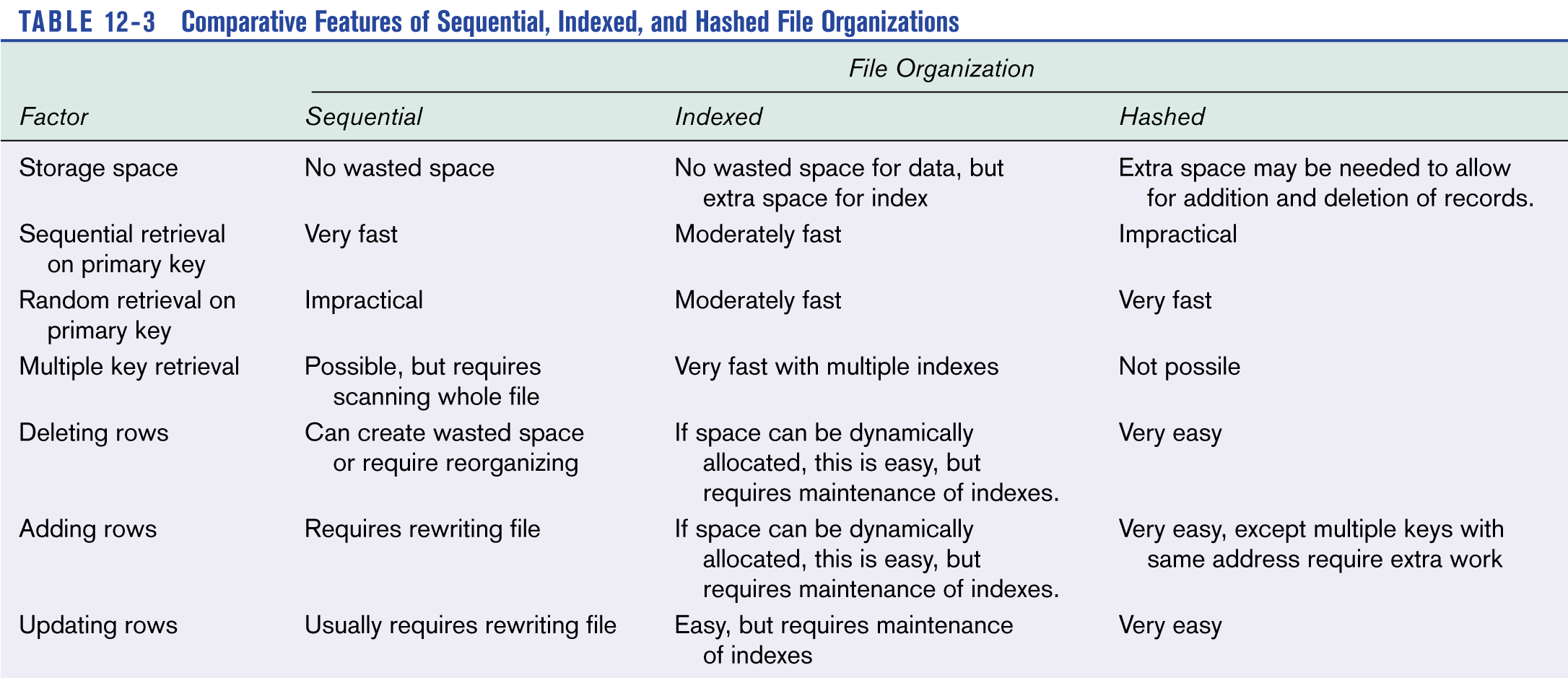 Designing Controls for Files
Backup and restoration Techniques (protection from failure and data lost)
Periodic backup of files
Transaction log or audit trail
Change log- each row before and after changed.
Data Security Techniques
Coding or encrypting
User account management, name and password
Prohibiting users from working directly with the data.  Users work with a copy which updates the files only after validation checks